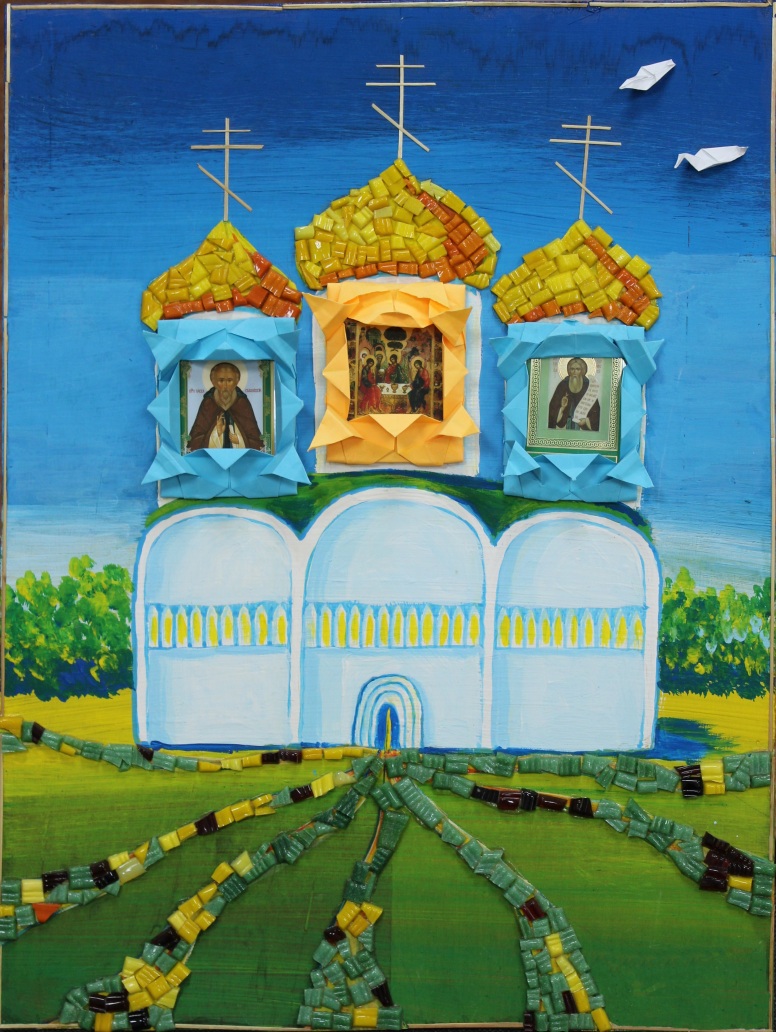 ТропавРадонеж
Артамонова Н.Г.
Пирозерский А.С.
Красноармейск
2014
Создание оборудованного постоянно действующего пешеходного, велосипедного, (лыжного зимой) и, одновременно, паломнического маршрута из Краснормейска в Радонеж, Воздвиженское, Абрамцево, Хотьково и Сергиев Посад
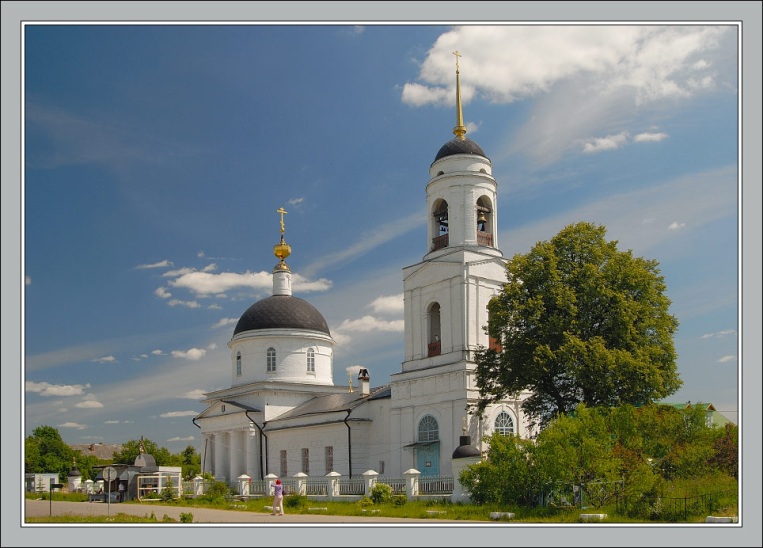 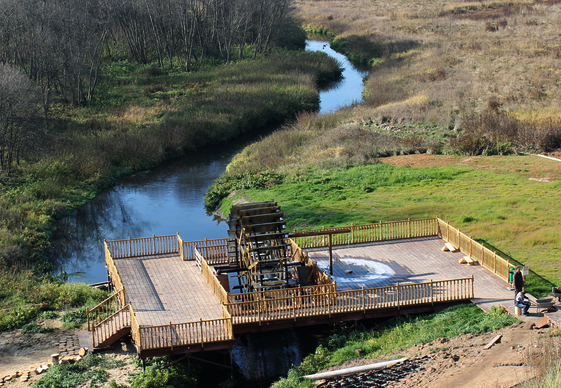 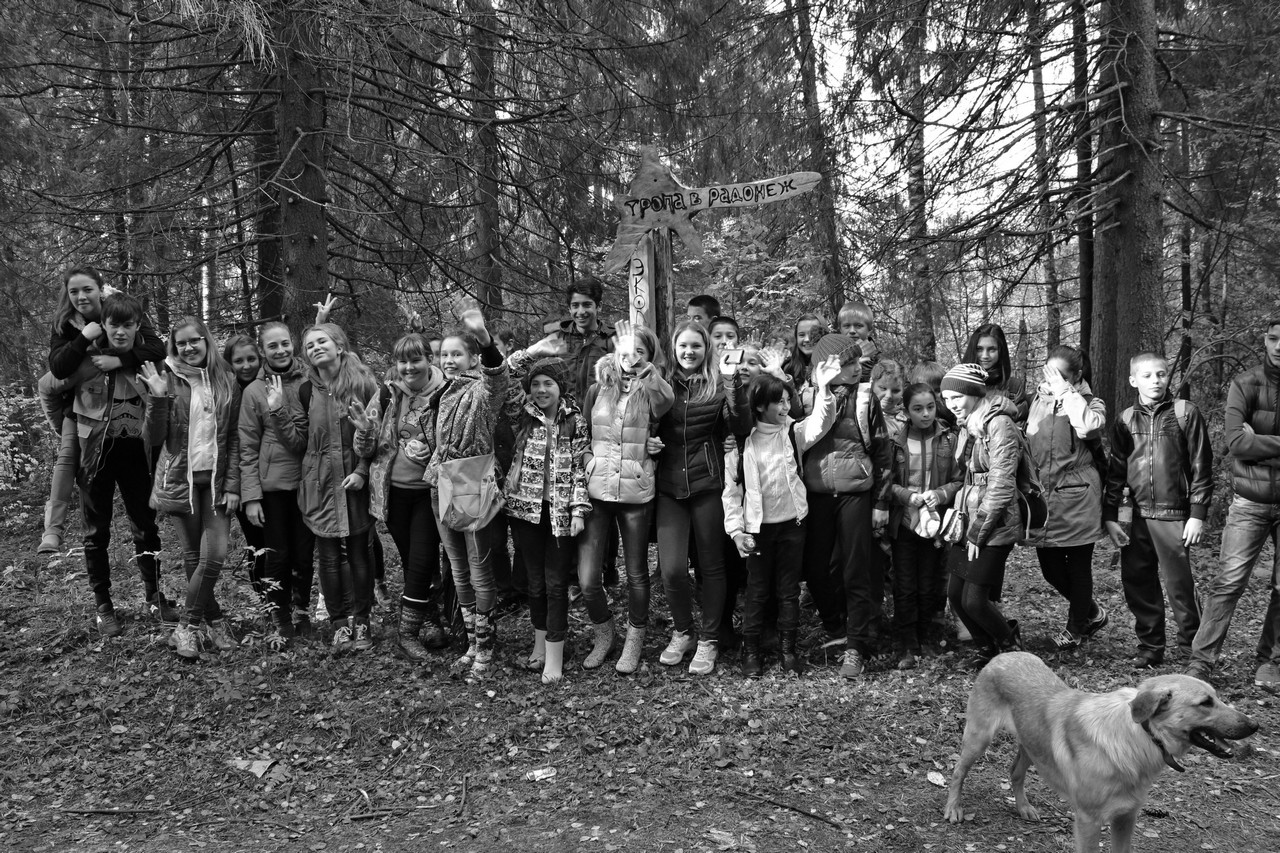 Целевая аудитория
Индивидуальность маршрута
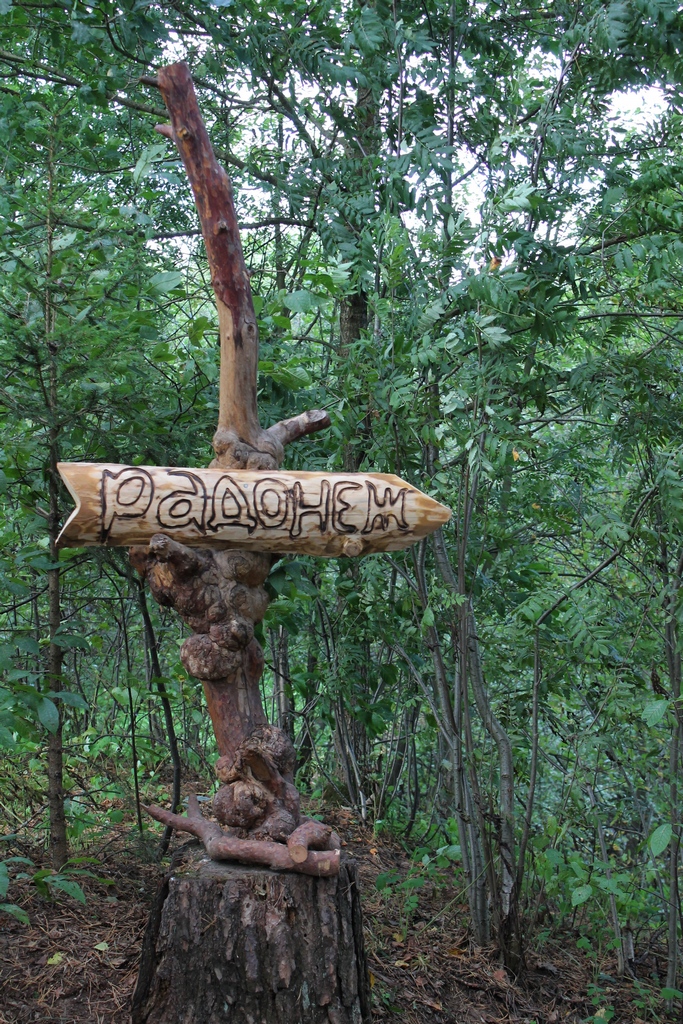 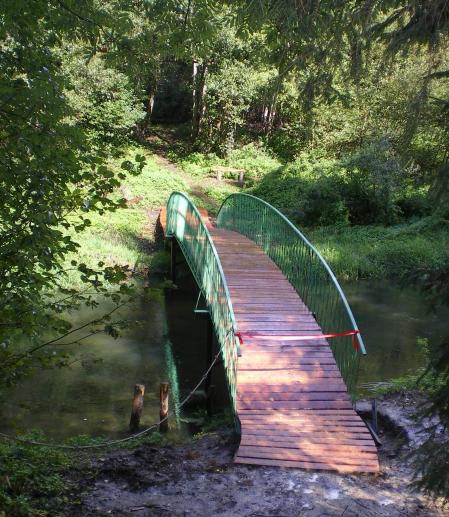 Достигнутые результаты
Проложен  маршрут, кратчайшим путем связывающий город Красноармейск с селом Радонеж;
Построен красивый 20-ти метровый мост через р. Торгоша;
Расчищен от завалов и зарослей пятикилометровый участок леса;
В проекте приняло участие более 2000 человек;
Активная деятельность СМИ по  информированию жителей г.о.Красноармейск о проводимых работах  обеспечила  постоянное участие большого числа волонтеров из числа жителей города;
Разрабатываются экскурсионные, учебные и паломнические программы, включающие проход по «Тропе в Радонеж»;
Нарисована картина на стене дома, предлагающая жителям города пройтись по тропе;
Созданы  футболки с логотипом проекта, карманные календари, плакаты, карты, путеводители;
Создются и устанавливаются указатели и стенды;
Ведутся работы по продолжению маршрута с включением в него участка заброшенной в 15-ом веке старой Переяславской дороги.
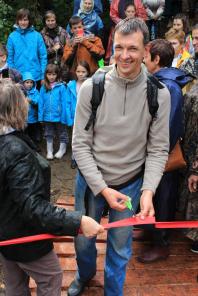 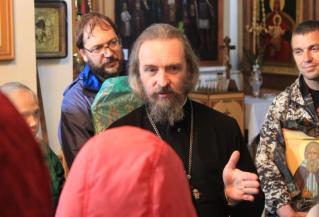 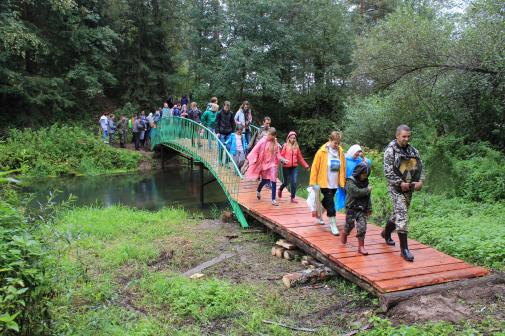 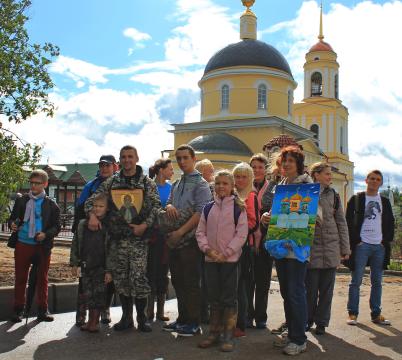 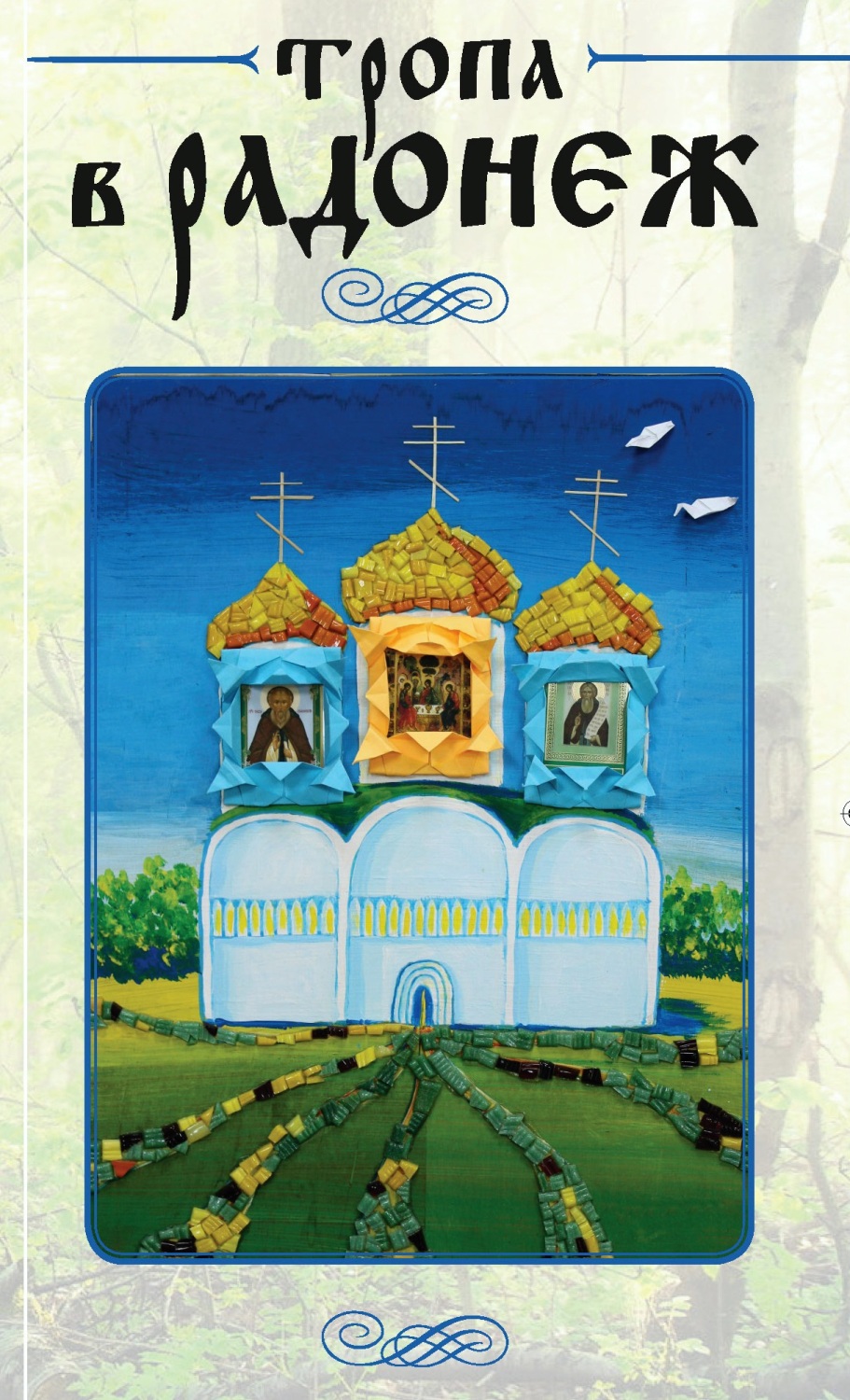 Пирозерский Александр
Телефон 8 968 627 25 43
E-mail: Pirozerskiy@gmail.com